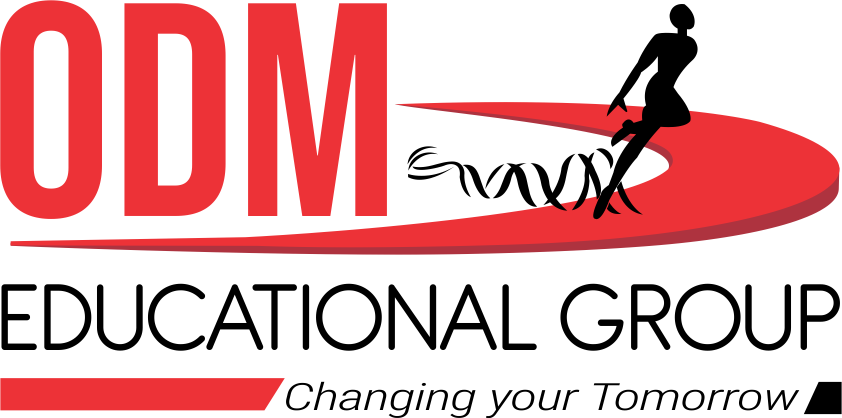 WELCOME TO ON LINE CLASS
                                                 CLASS-UKG
                                                       SUBJECT-CONVERSATION
                                                       TOPIC-''EXCUSE ME''
                                                                         ( let’s revise )
                                                                      Lesson-6 & 15
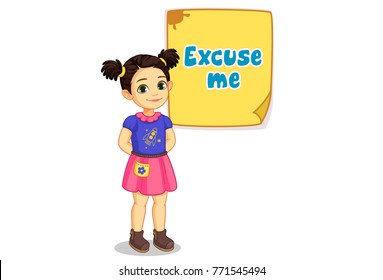 MAGIC / GOLDEN WORDS
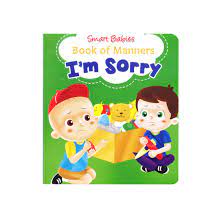 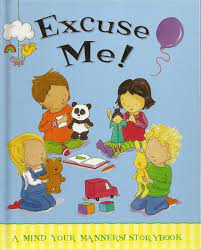 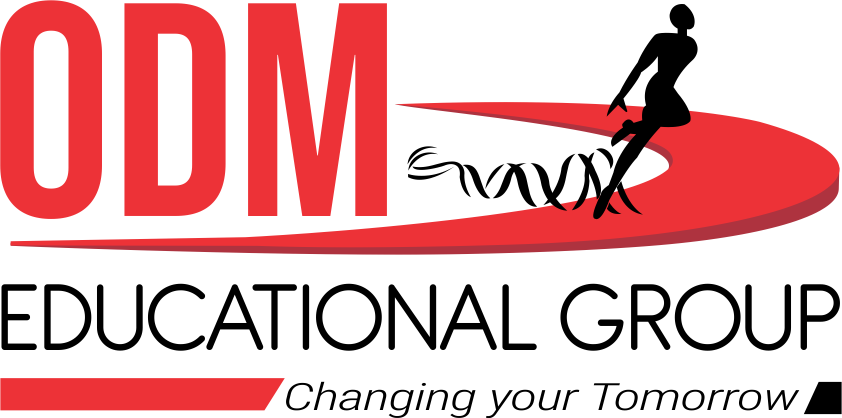 Excuse me
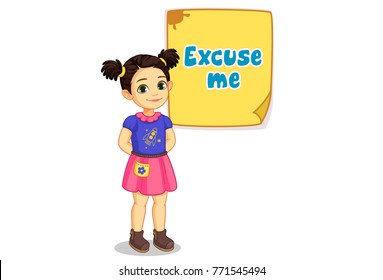 It is a polite way of   	trying to get someone's attention.
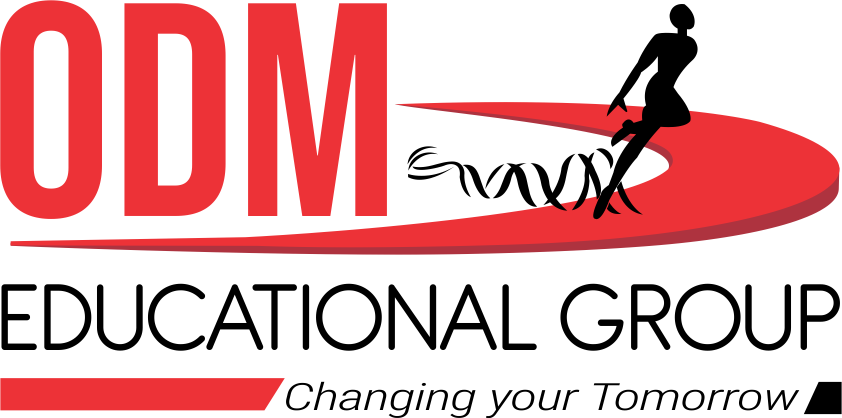 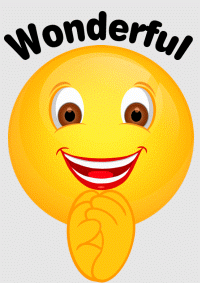 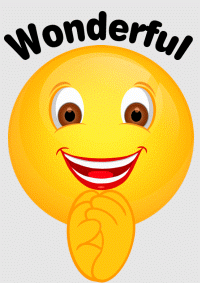 When we should say Excuse me?
When we want someone to repeat something that person has said because you could not hear it.
Trying to get someone’s attention.
Get attention and bring the audience together.
To stop talking someone.
Politely get attention.
When we cough, sneeze or yawn.
We might also say ‘’excuse me’’ if we accidentally bump into someone.
When we are about to ask a question.
To take permission & want to say something in 
       between the conversation.
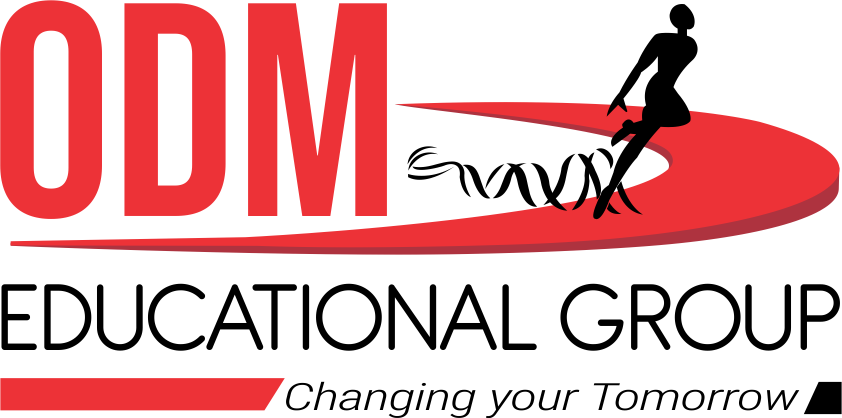 Home assignment-
Use these words in different situation or by doing some
 activities with your friends/ parents/brother/sister etc.
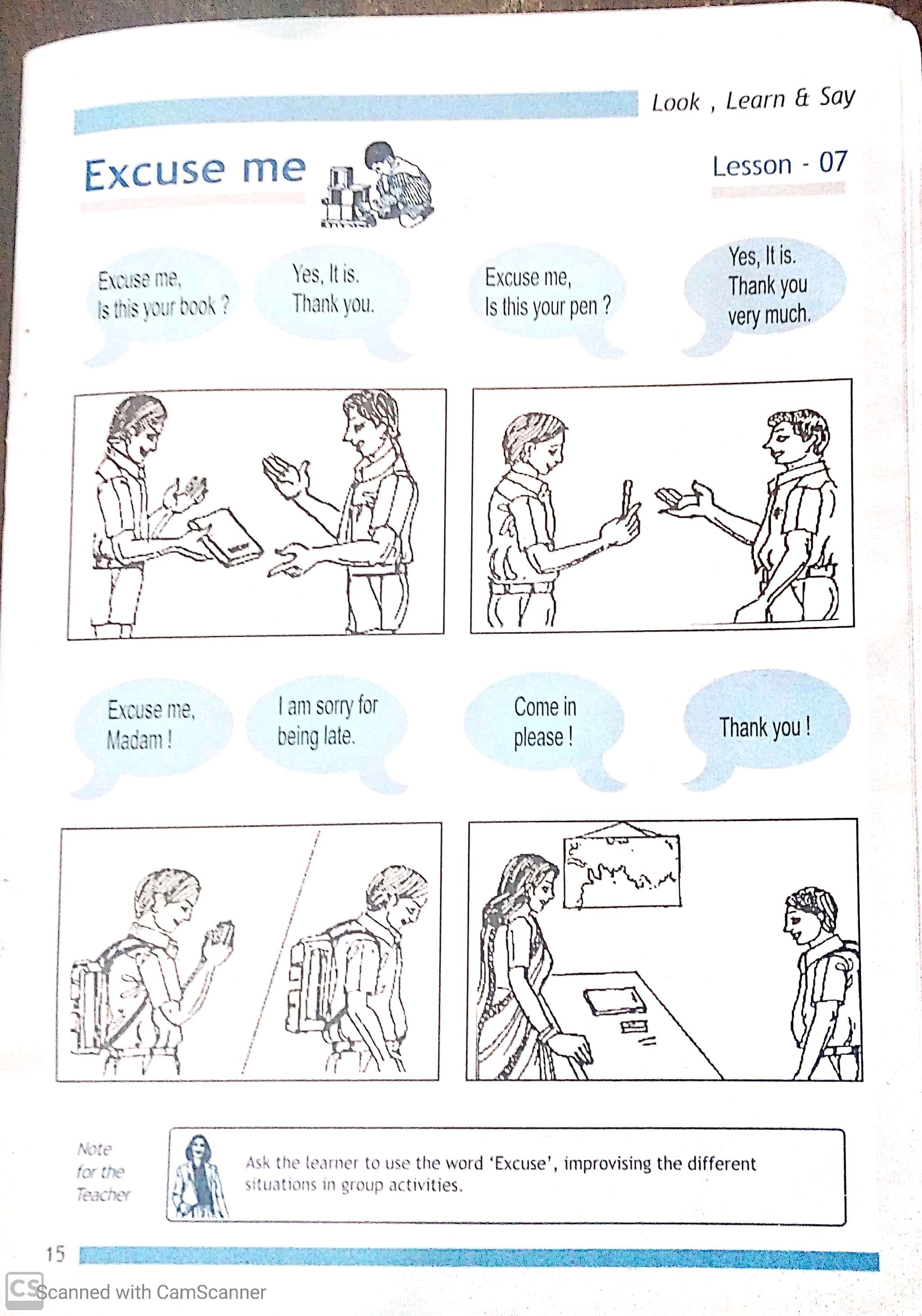 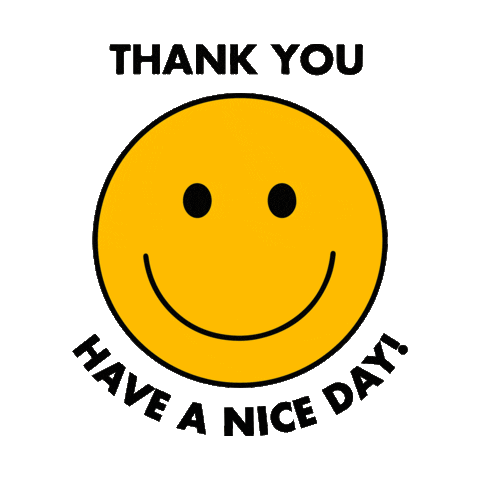 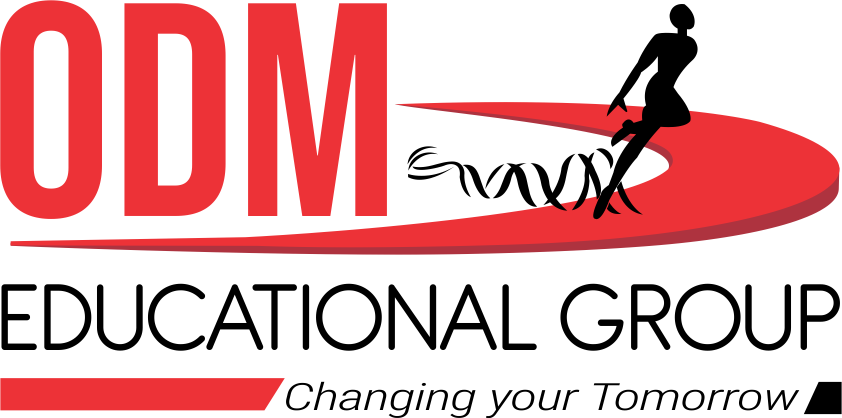 THANKING YOU
ODM EDUCATIONAL GROUP
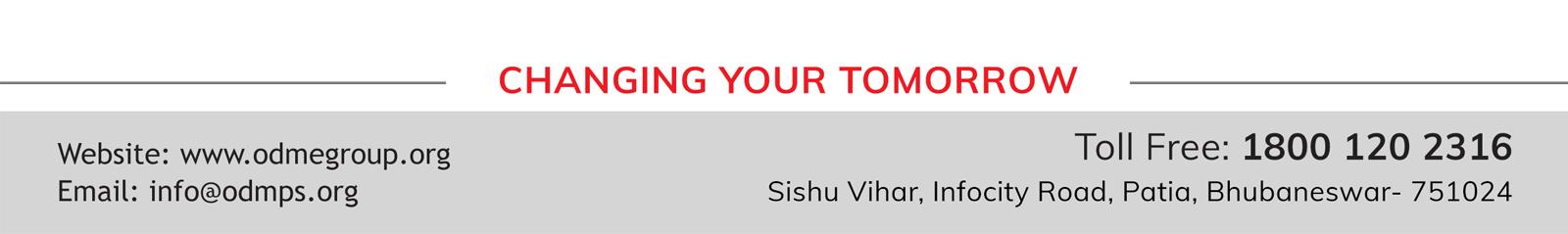